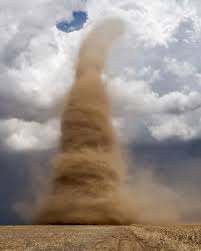 Tornado – gwałtownie wirująca kolumna 
powietrza będąca jednocześnie w kontakcie z powierzchnią ziemi i podstawą cumulonimbusa. Trąby powietrzne osiągają różne rozmiary. 
Zwykle przyjmują postać widzialnego leja kondensacyjnego węższym końcem 
dotykającego ziemi.